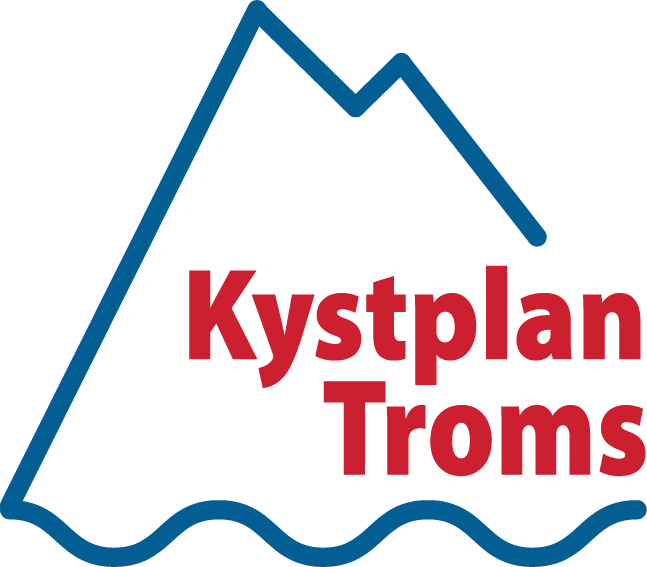 Stein Arne Rånes, Seniorrådgiver, Næringsetaten
Suksessfaktor
Et samspill med kommunen i førersete!
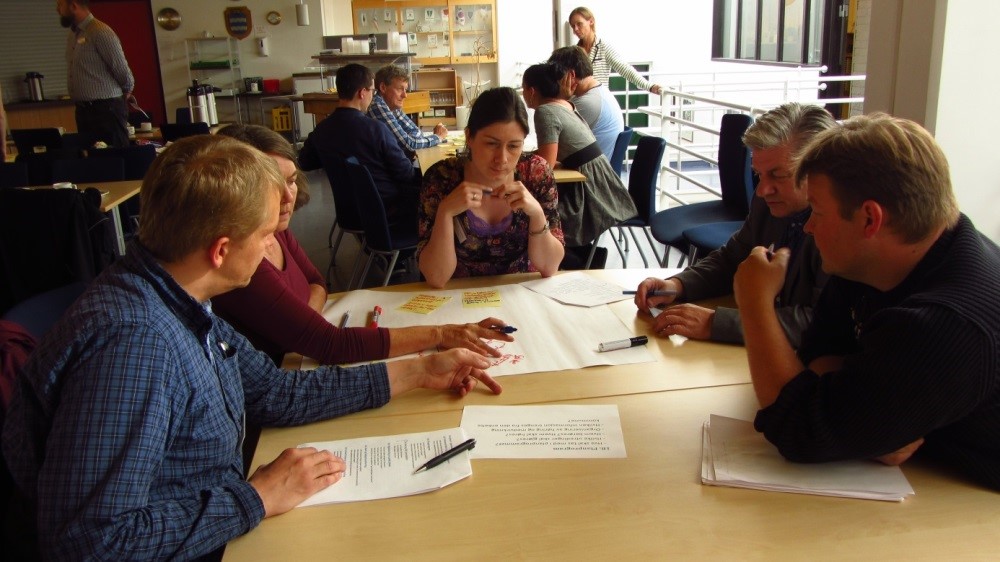 Dyktige regionale prosjektledere
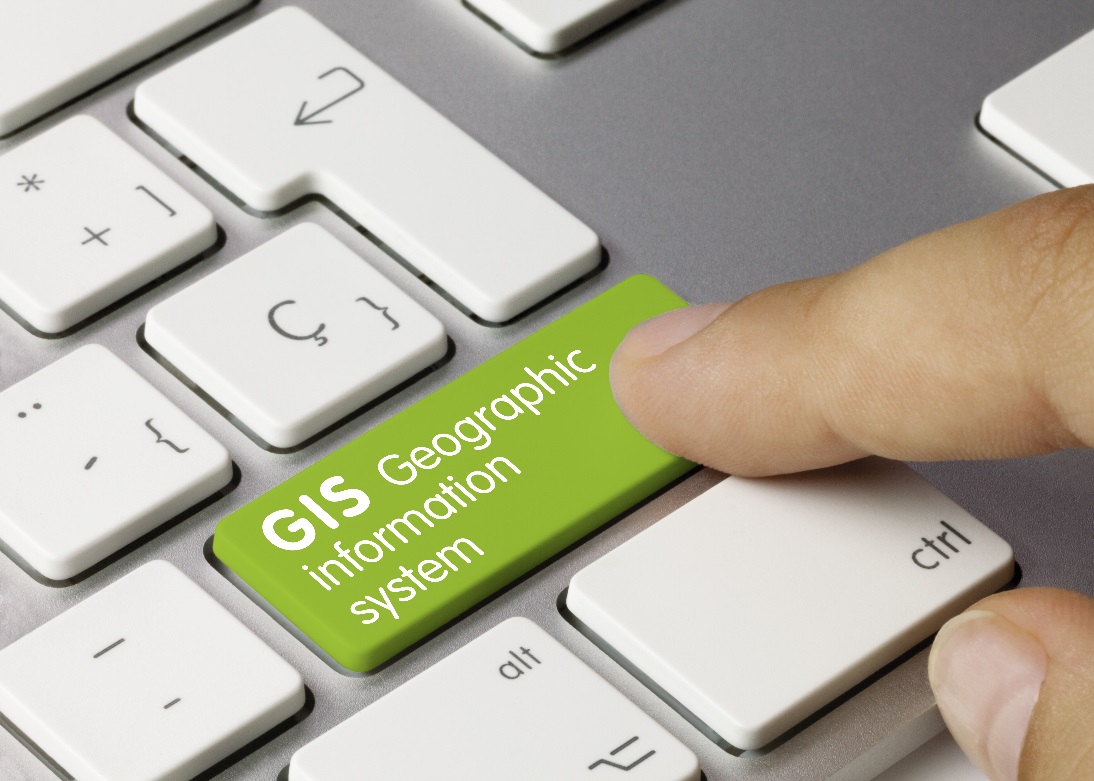 Gode arbeidsverktøy
Akvakulturarealer
Rundt 40 akvakultur arealer for oppdrett av anadrome fiskeslag

Utvidelse av de fleste eksisterende arealer til akvakultur

Men planene rommer langt mer enn akvakultur
Akvakulturforslag
Samlet sett er det behandlet 300 arealinnspill i planprosessen
 
Innspill på vel 90 nye lokaliteter, og omlag 100 forslag på utvidelse av eksisterende
Konsekvensutredninger
Samtlige arealinnspill er konsekvensutredet basert på tilgjengelig kunnskap

Det har blitt jobbet mye med å få til en god systematikk i KU-prosessen
Kunnskapsgrunnlaget
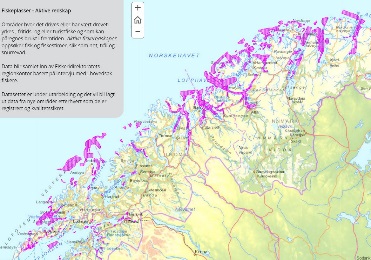 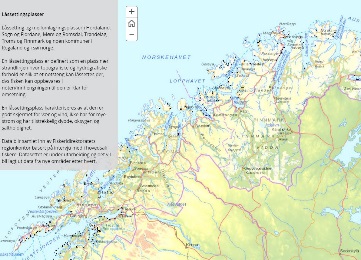 Som grunnlag for å konsekvensutrede har vi benyttet nærmere 80 ulike datasett

Stiller store krav til systematikk og effektiv dataflyt
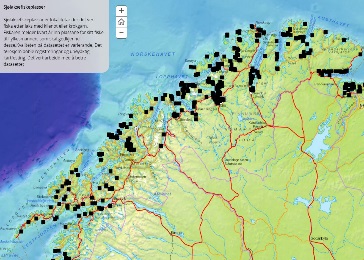 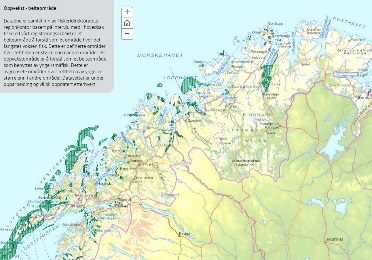 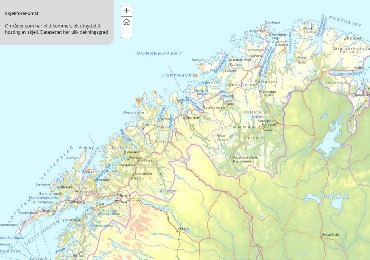 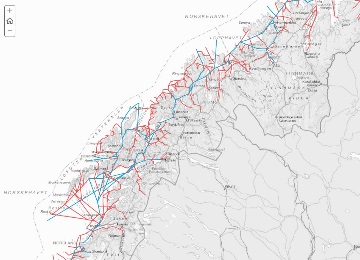 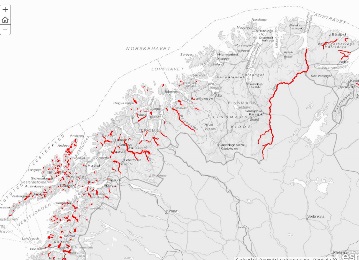 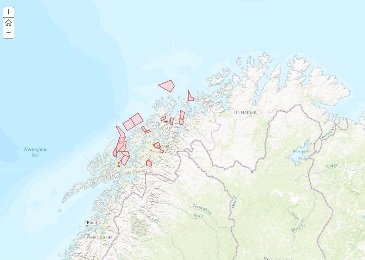 Konfliktanalyser
Et godt hjelpemiddel i konsekvensutredningen har vært GIS-baserte konfliktanalyser

Et konfliktkart gir god oversikt over typer konflikter, og omfanget av konflikten

Eksemplet viser at arealforslaget er i konflikt med et fiskefelt for passive redskaper, og at det berører 13 prosent av dette fiskefeltet
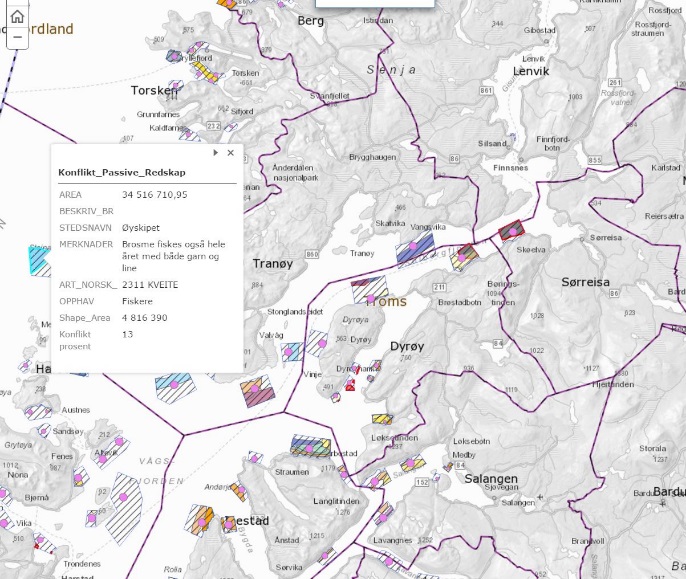 Webbaserte GIS-løsninger
Kystplan Troms har utviklet et konsept med nettbaserte kartløsninger for innsyn og medvirkning i planprosessene. 

Til det enkelte arealformål har vi også knyttet til bestemmelsene og konsekvensutredningen. Ved å klikke på hyperlenkene i vinduet kommer disse opp. 

Vi har benyttet slike webløsninger under selve planprosessen og i høringsfasen
Prosessdokumentasjon
Alle endringer og trinn i planprosessen er registret og lagret i GIS-løsningen

Gir mulighet til å følge utviklingen i planprosessen over tid og spore endringer
3D Planlegging
Har benyttet muligheten til å differensiere planleggingen mht vannflate, vannsøyle og bunn. 
 
Utvikling basert på erfaringer i prosessen
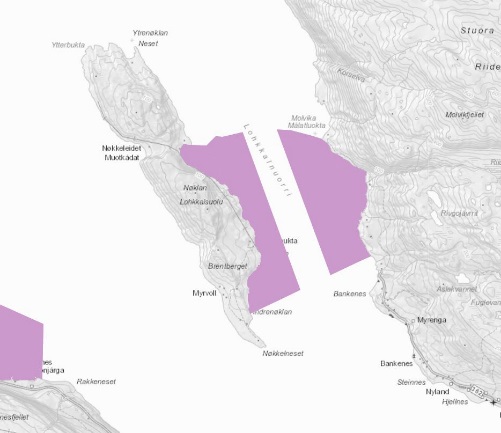 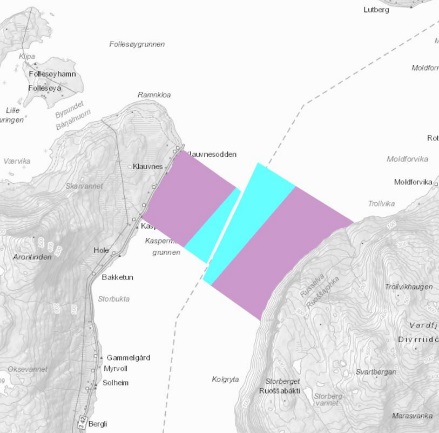 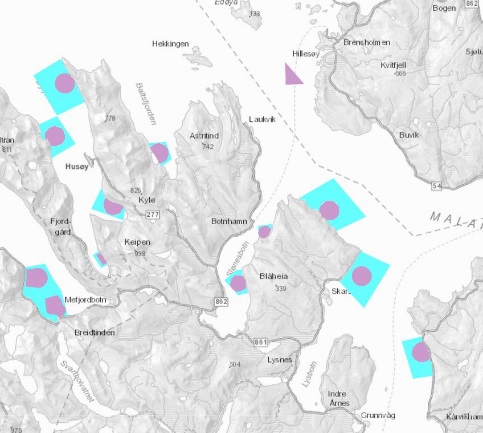 3D modeller
Hva kan vi tilby kommunene fremover
Mer og bedre veiledning

Oppdaterte temadatasett

Digital samhandlingsplattform

Diverse analyser
Hvorfor nå?
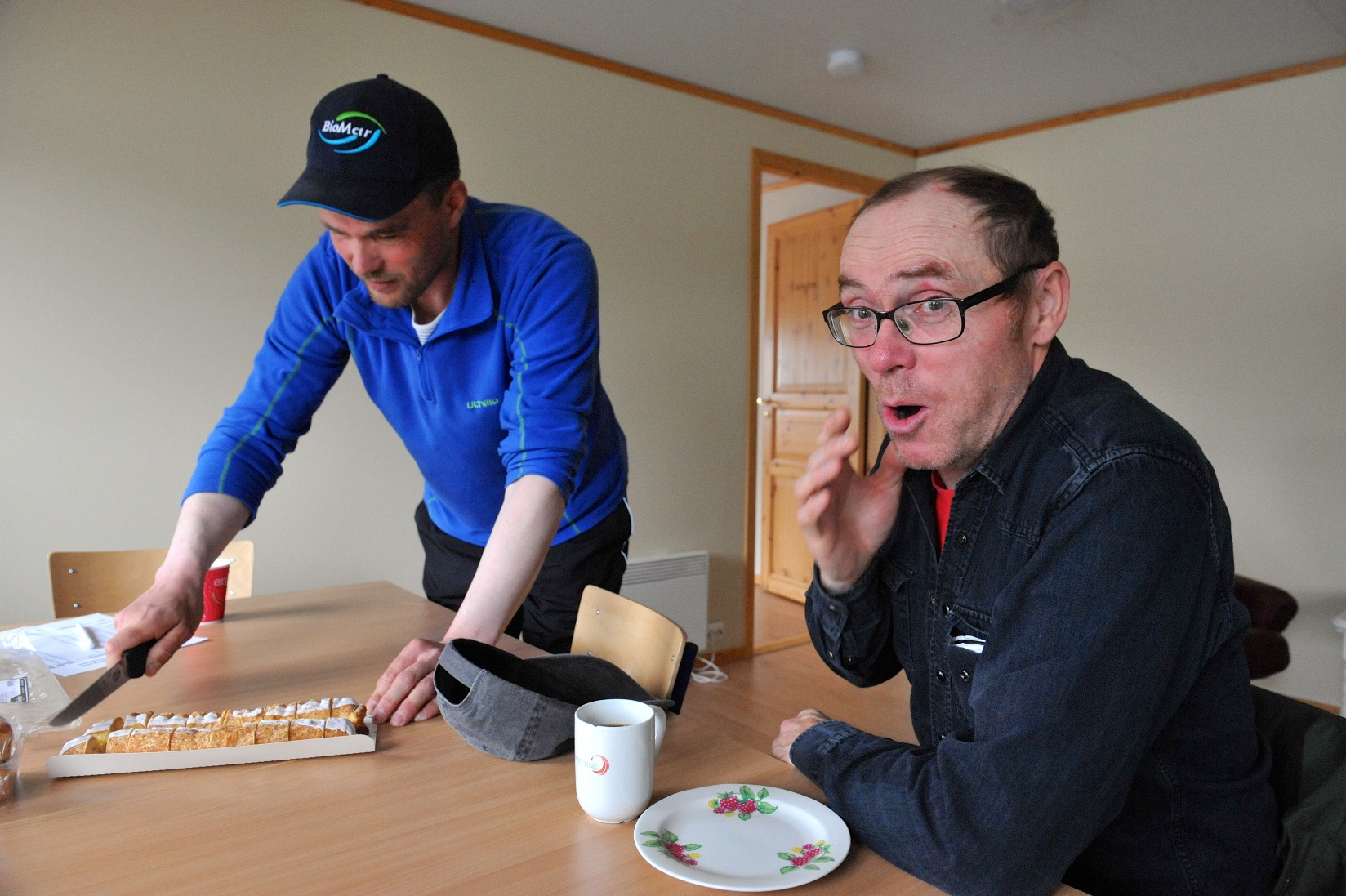 En planprosess tar normalt 3 år

Introduksjon av et nytt forvaltningsregime

Ta i bruk ny kunnskap

Uavklarte problemstillinger
Takk for meg!